Русский язык
1 класс
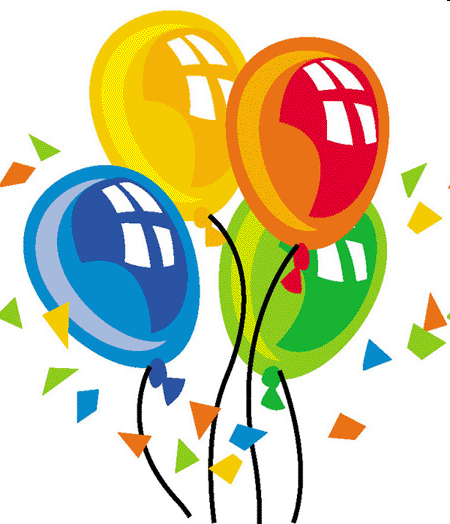 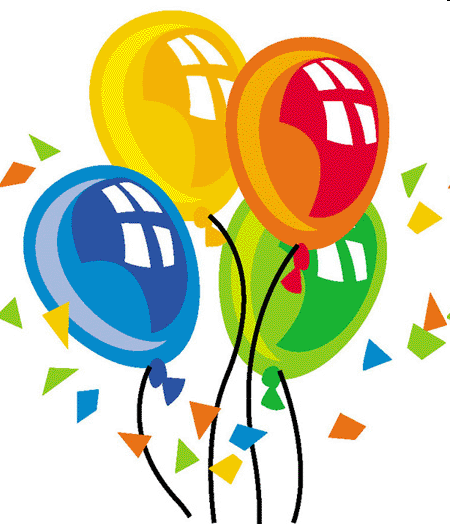 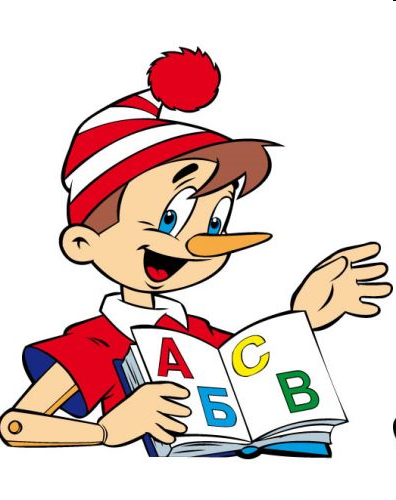 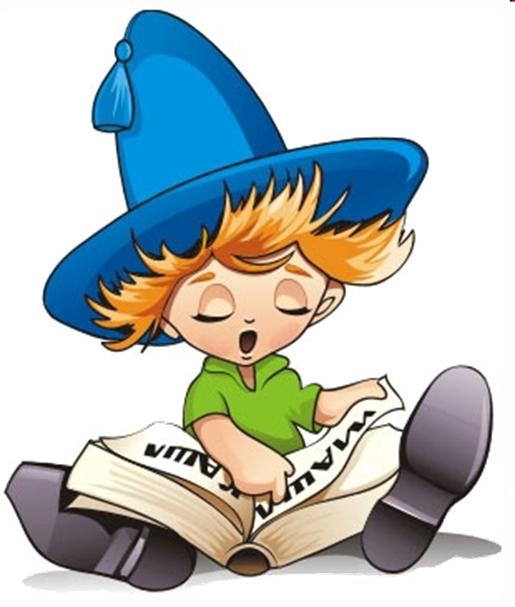 Игра	 со словами:
Овца
гора
звезда
окно
земля
лиса
стрела
слоны
дожди
коты
поля
моря
леса
дома
Тема урока:
Упражнение в написании
Слов с безударными гласными
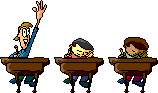 Минутка чистописания
В тетрадке красиво и чисто пишу,
Наклон соблюдаю и не спешу!
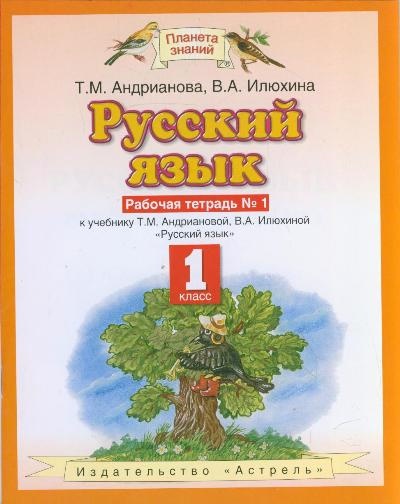 С.30
11 апреля.
Классная работа.
[Speaker Notes: Каждый шаг алгоритма написания буквы  запускается кликом мыши.
Автор работы: Марабаева Л.А., учитель начальных классов ГОУ СОШ №1207 г. Москва]
[Speaker Notes: Каждый шаг алгоритма написания буквы  запускается кликом мыши.
Автор работы: Марабаева Л.А., учитель начальных классов ГОУ СОШ №1207 г. Москва]
[Speaker Notes: Каждый шаг алгоритма написания буквы  запускается кликом мыши.
Автор работы: Марабаева Л.А., учитель начальных классов ГОУ СОШ №1207 г. Москва]
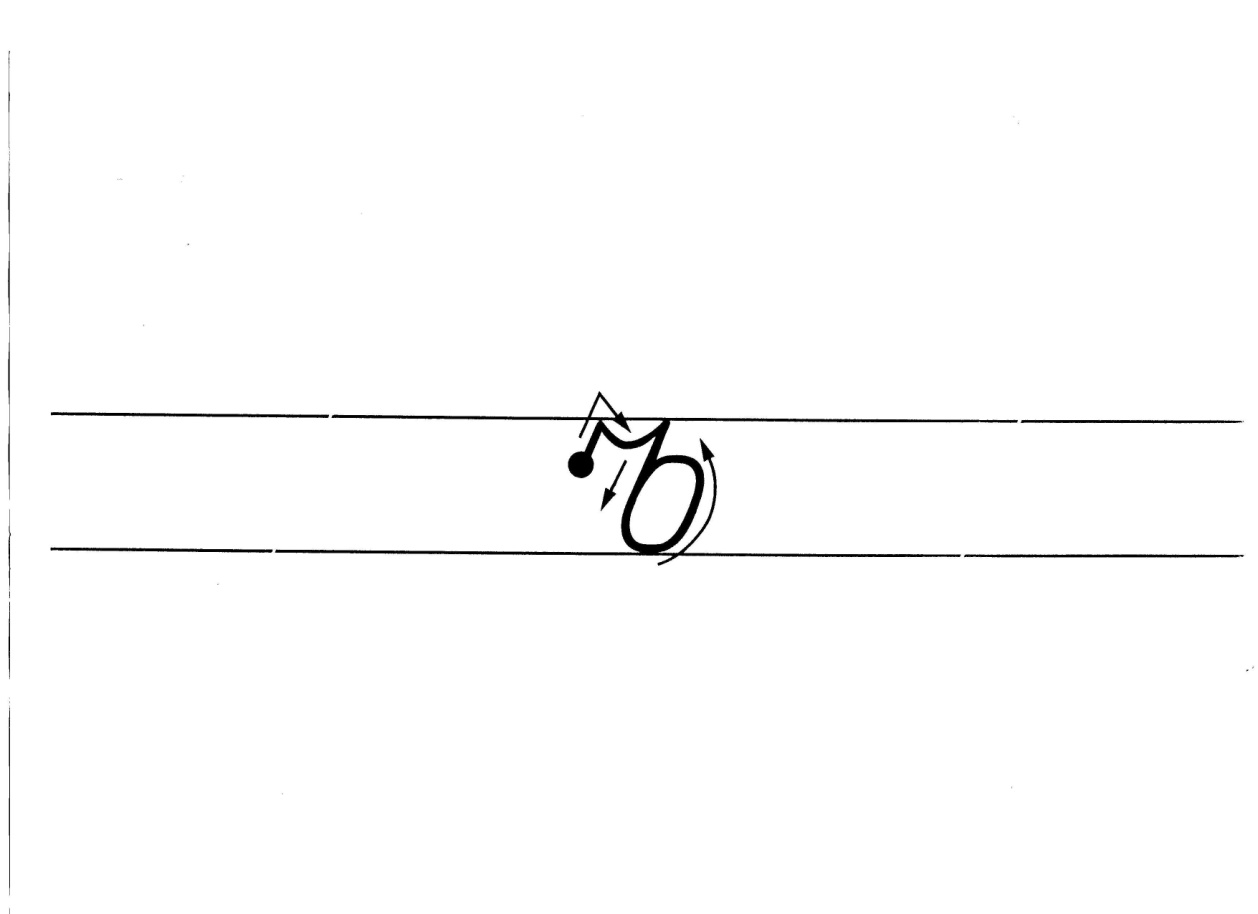 [Speaker Notes: Каждый шаг алгоритма написания буквы  запускается кликом мыши.
Автор работы: Марабаева Л.А., учитель начальных классов ГОУ СОШ №1207 г. Москва]
Непоседа пёстрая, птица длиннохвостая,
Птица говорливая, самая болтливая.
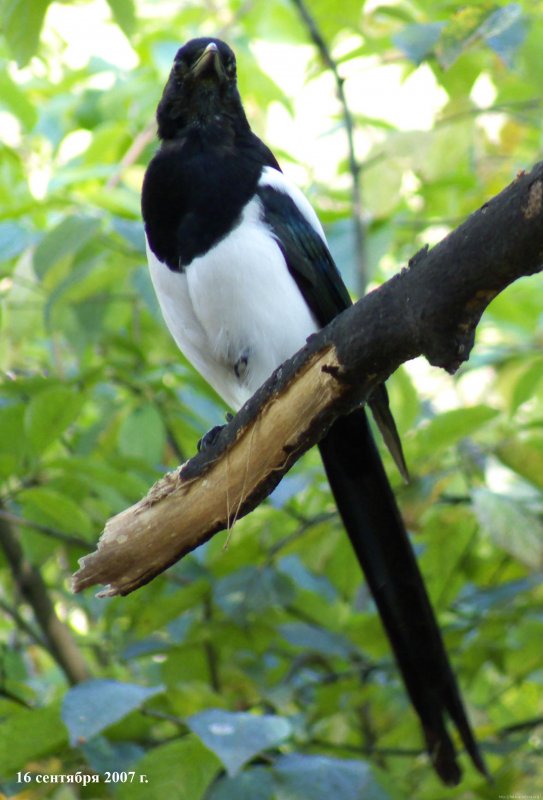 сорока
Птица семейства вороновых,
с белыми перьями в крыльях,
издающая характерный 
крик- стрекотание.
Сорока стрекочет – 
гостей  пророчит.
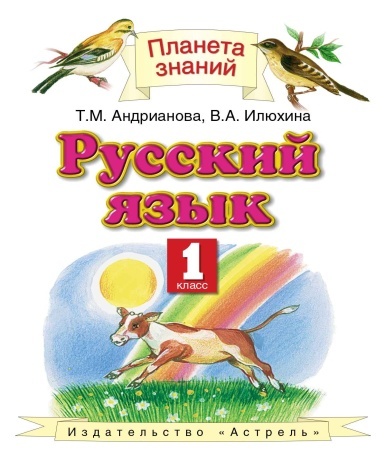 С. 30, упр. 1
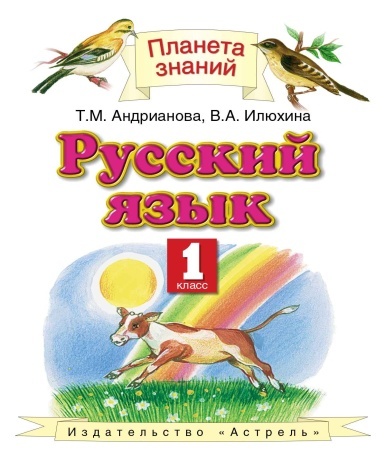 С. 30, упр. 2
физминутка
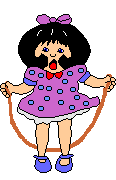 Сколько окон у нас,
Столько и подпрыгнем раз.
Сколько в комнате углов,
Столько будет и наклонов.
Сколько девочек у нас,
Столько и присядем раз.
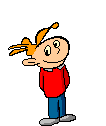 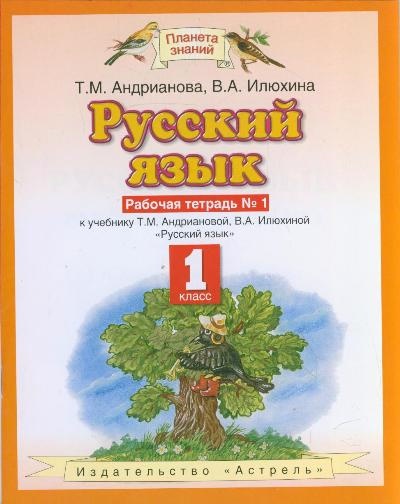 С. 30 упр. 1
Вставь пропущенные буквы. Проверь их.
и
и
о
Ч…сло, л…сток, р…са, гл…за, х…лмы, к…льцо, гр…за, сл…ва.
а
о
о
о
о
Найди и подчеркни рифмующиеся слова.
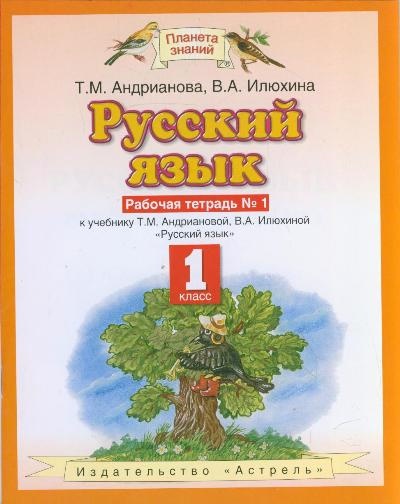 С. 30 упр. 2
Подпиши под рисунками 
названия предметов
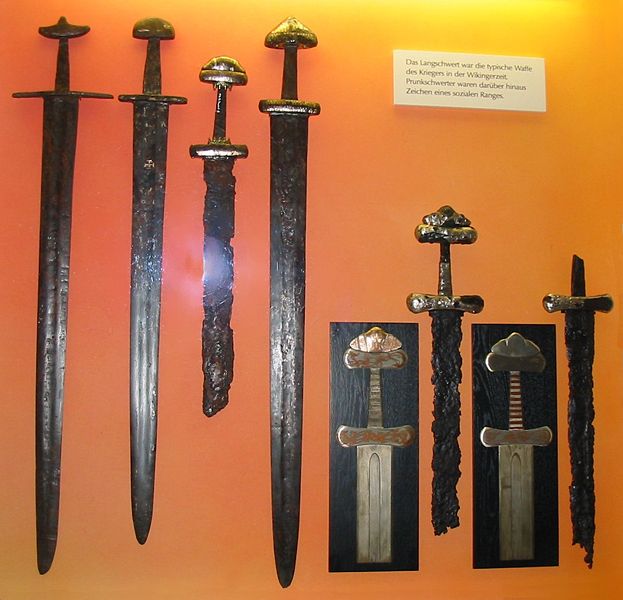 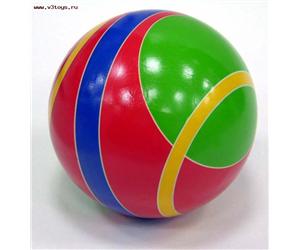 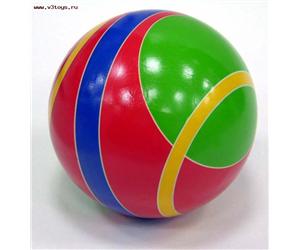 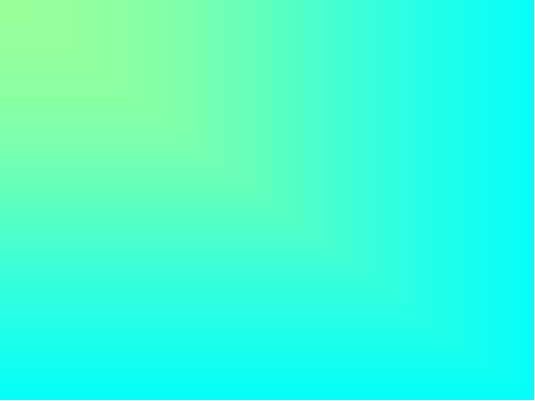 Мне купили два м….ча.
?
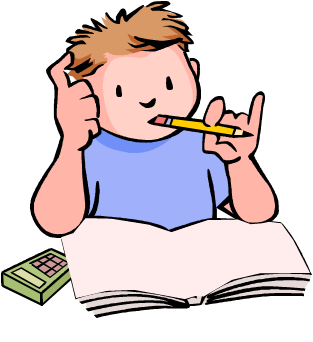 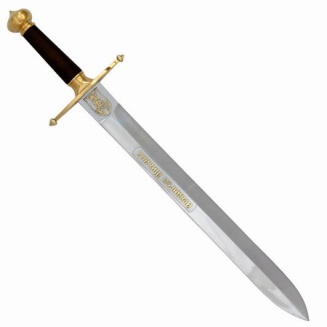 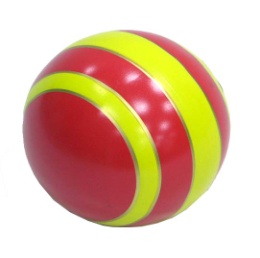 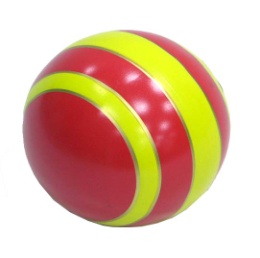 Над чем задумался мальчик?
Какой слог стоит под ударением?
Какие гласные можно написать ?
Чётко ли слышно, какую букву надо писать в безударном слоге?
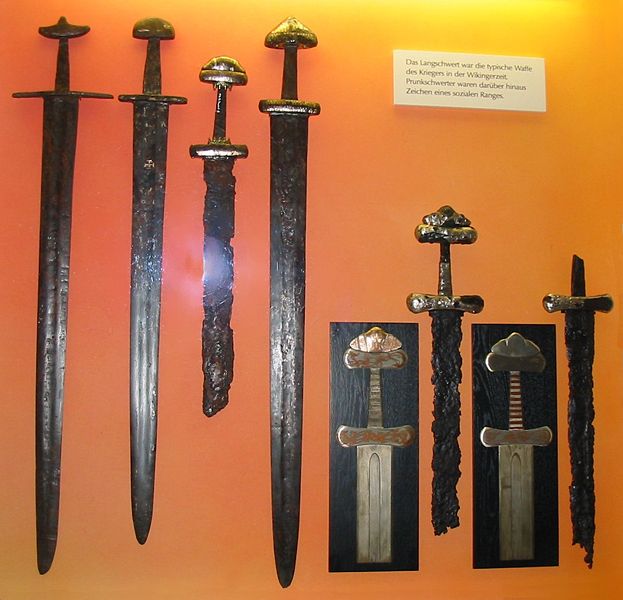 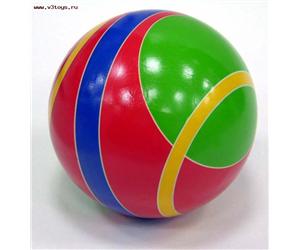 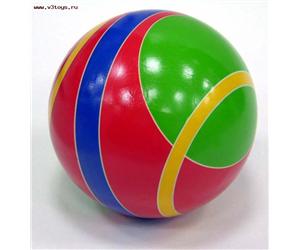 мячи
мечи
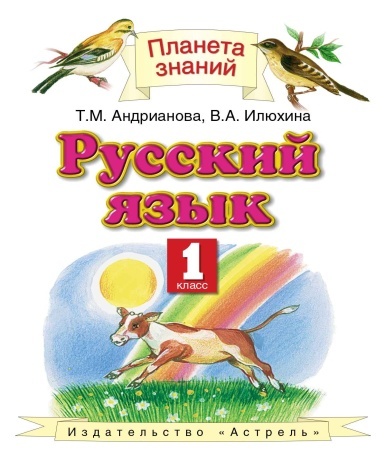 С. 30, упр. 3
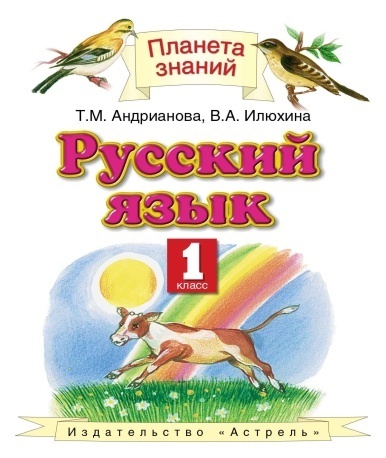 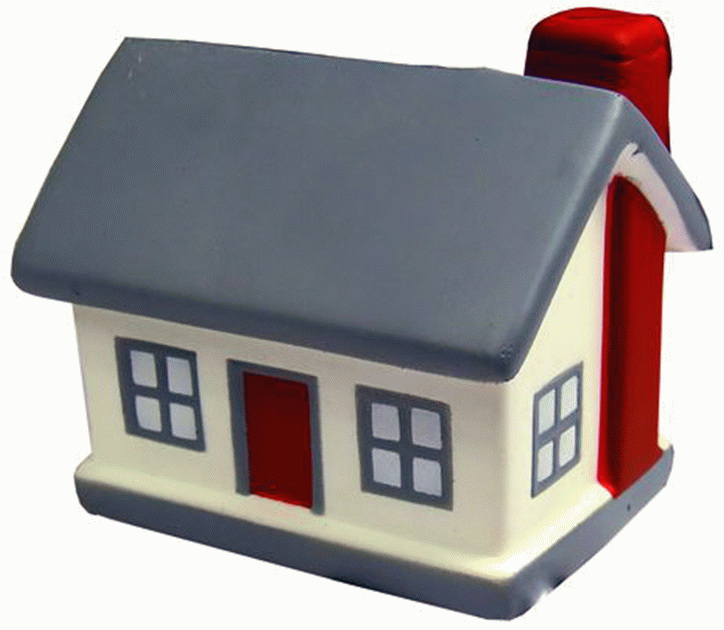 Упр. 5, стр. 31
Всем спасибо за урок,
Он пойдёт ребятам впрок!
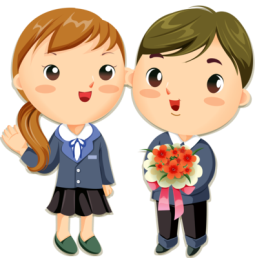